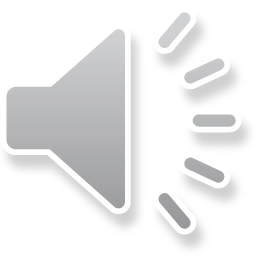 BÀI MỚI
1
KIỂM TRA BÀI CŨ
2
Học sinh
Học sinh
Học sinh
Học sinh
Học sinh
Học sinh
Học sinh
Học sinh
Học sinh
Học sinh
Học sinh
Học sinh
3
Học sinh
Học sinh
Học sinh
Học sinh
Học sinh
Học sinh
Học sinh
Học sinh
4
Học sinh
Học sinh
Học sinh
Học sinh
Học sinh
Học sinh
Học sinh
Học sinh
Học sinh
Thầy cô điền câu hỏi vào đây.
Thầy cô điền câu trả lời vào đây
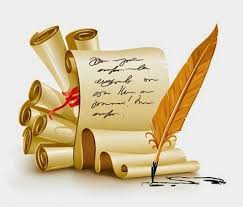 Thầy cô điền câu hỏi vào đây.
Thầy cô điền câu trả lời vào đây
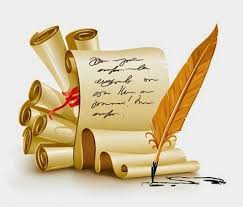 Thầy cô điền câu hỏi vào đây.
Thầy cô điền câu trả lời vào đây
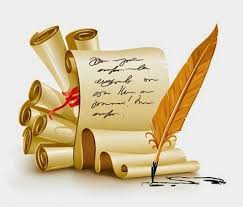 Thầy cô điền câu hỏi vào đây.
Thầy cô điền câu trả lời vào đây
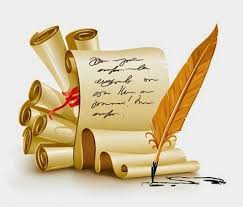 BÀI MỚI
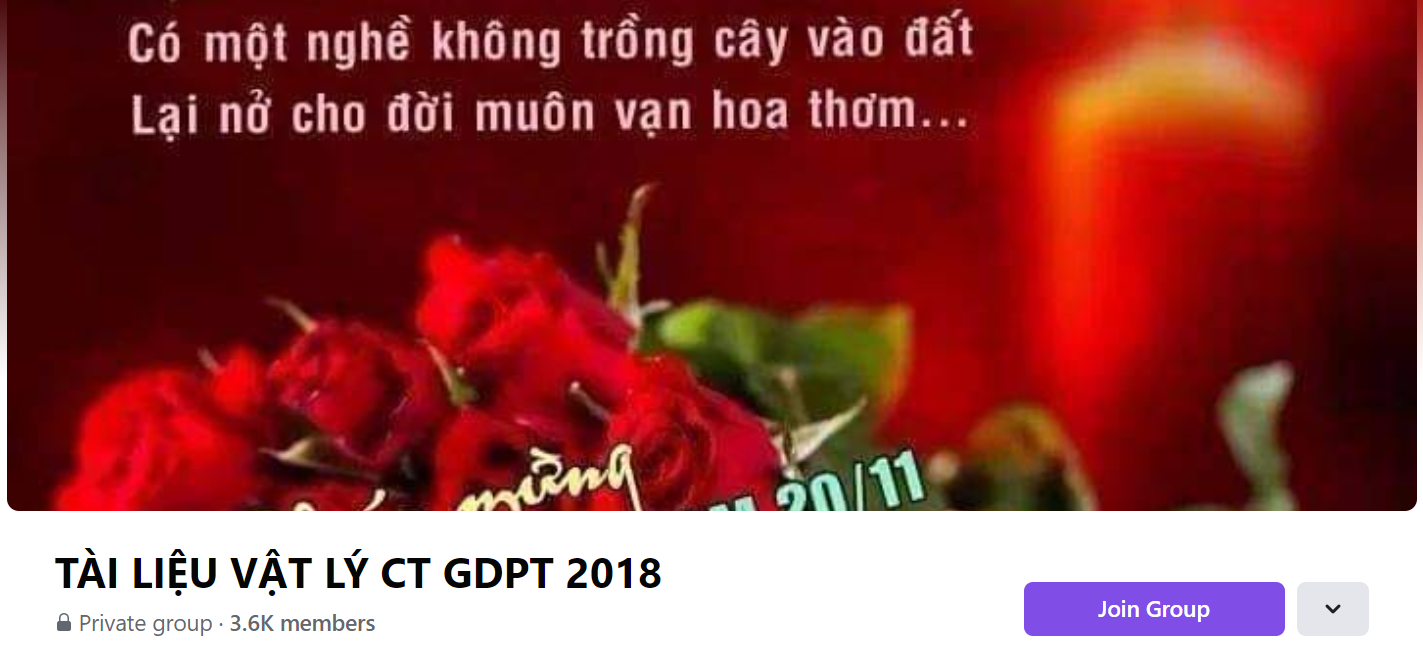 SƯU TẦM: ĐOÀN VĂN DOANH, NAM TRỰC, NAM ĐỊNH
LINK NHÓM DÀNH CHO GV BỘ MÔN VẬT LÝ TRAO ĐỔI TÀI LIỆU VÀ CHUYÊN MÔN CT 2018
https://www.facebook.com/groups/299257004355186